Phonics
Monday 1st February 2021
Practise your sounds using Flashcards Speed Trial on Phonics Play

Pick individual graphemes – Sets 1-8
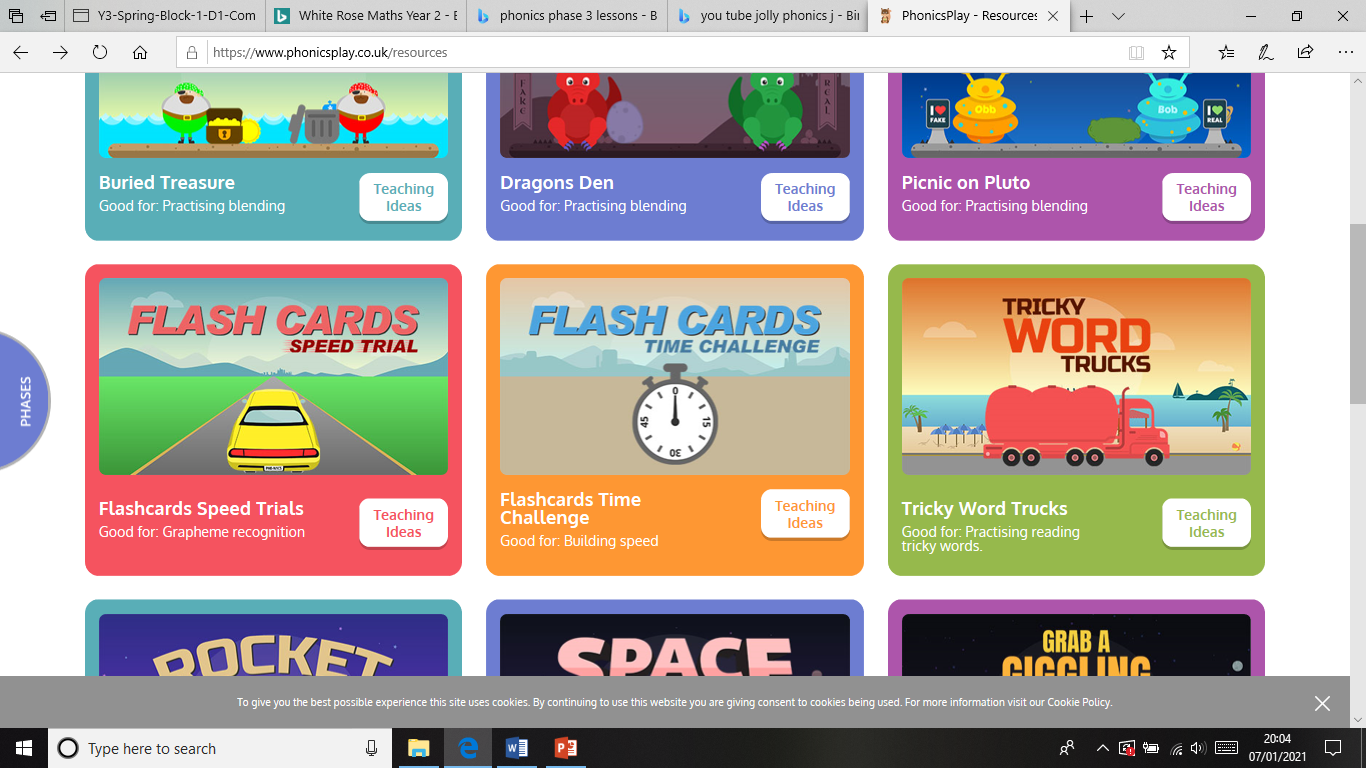 Username: jan21
Password: home
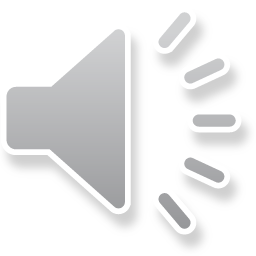 https://www.phonicsplay.co.uk/resources/phase/2/flashcards-speed-trials
Practise reading your keywords using Tricky Word Trucks on Phonics Play

Pick Individual Tricky Words: all Phase 2 + he, she, me, we, be
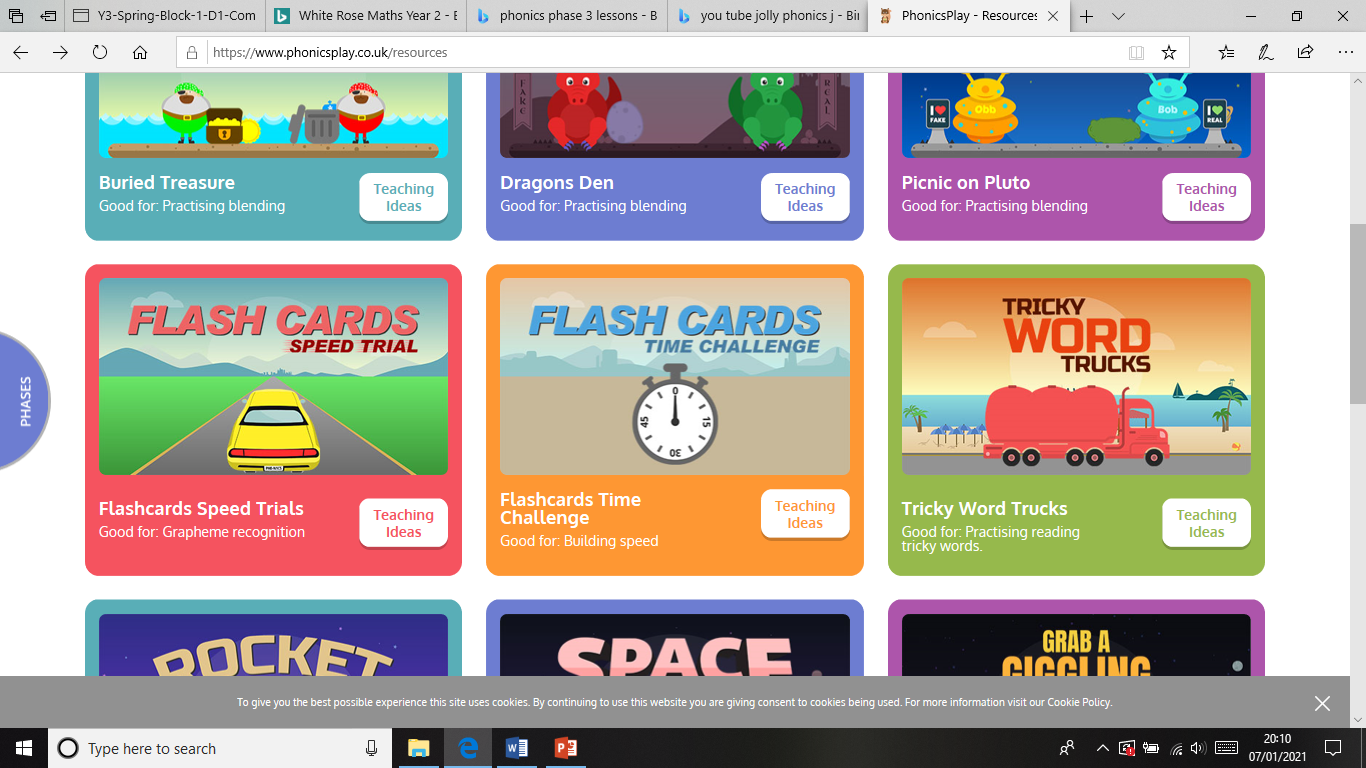 Username: jan21
Password: home
https://www.phonicsplay.co.uk/resources/phase/2/tricky-word-trucks
This week we are looking at vowel digraphs – two vowels that go together to make 1 sound. 

Today’s sound is:
ai
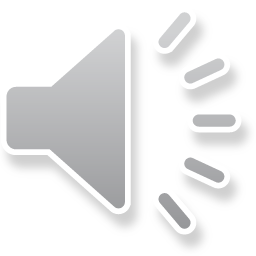 https://www.youtube.com/watch?v=_0lNTYRpNqU
Can you draw the digraph in the air?
Watch the video and find the words that use the ai sound.
https://www.bbc.co.uk/bitesize/topics/zvq9bdm/articles/z4xsxyc
Watch the video of Geraldine the Giraffe looking at the ai sound:
https://www.youtube.com/watch?v=Fbmpw192MSg
Main Activity

Can you blend the sounds in the words to read them?
Remember to look out for two letters that make one sound.
pain
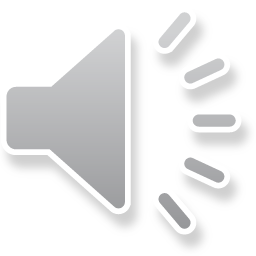 Can you identify the different sounds in the words and blend them to read them?
wait
Can you identify the different sounds in the words and blend them to read them?
Gail
Can you identify the different sounds in the words and blend them to read them?
aim
Can you identify the different sounds in the words and blend them to read them?
paint
Can you identify the different sounds in the words and blend them to read them?
main
Can you identify the different sounds in the words and blend them to read them?
bait
Can you read the caption by identifying and blending the sounds in the words? Remember to look out for keywords to read by sight.
In the mail.
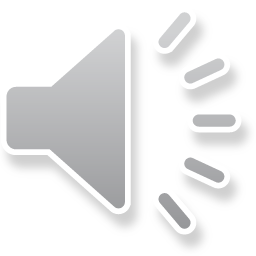